Fig. 1 Dietary antioxidants and the gastrointestinal (GI) tract. *Except when supplements are taken. This figure ...
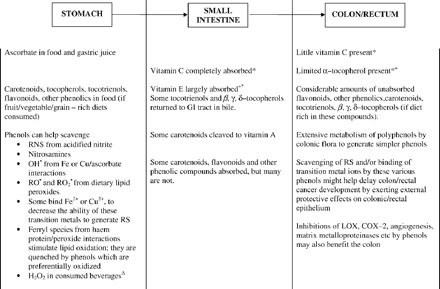 Cardiovasc Res, Volume 73, Issue 2, January 2007, Pages 341–347, https://doi.org/10.1016/j.cardiores.2006.10.004
The content of this slide may be subject to copyright: please see the slide notes for details.
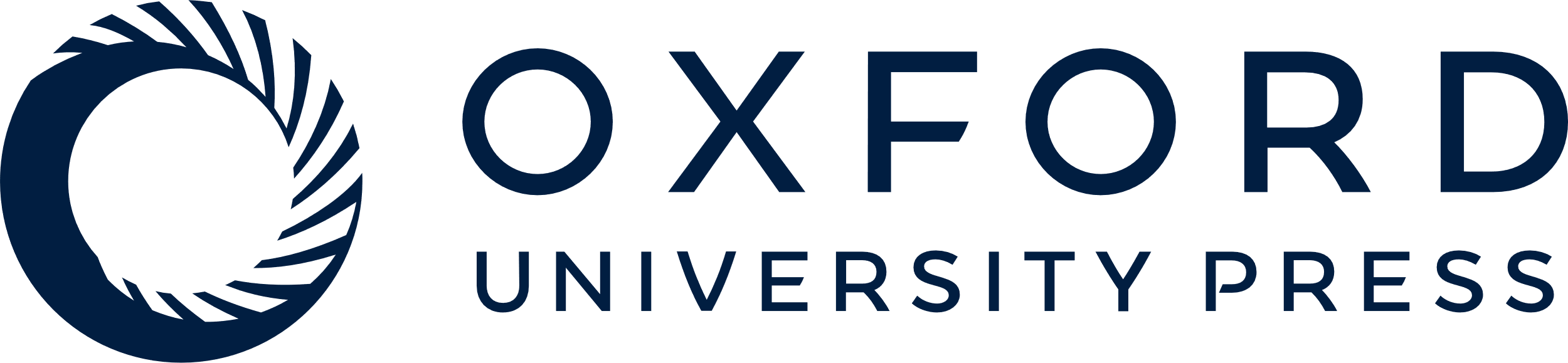 [Speaker Notes: Fig. 1 Dietary antioxidants and the gastrointestinal (GI) tract. *Except when supplements are taken. This figure refers to normal dietary intake. +, There is considerable intersubject variability in the efficiency of GI uptake of vitamin E. ▵Much H2O2 may be removed in the oral cavity by catalase and peroxidases in saliva, and by H2O2 diffusion into the oral and oesophageal epithelium followed by its rapid catabolism. Adapted from [7] with permission from Oxford University Press. RNS Reactive nitrogen species, OH hydroxyl radical, RO alkoxyl radical, RO2 peroxyl radical, RS reactive species, LOX lipoxygenase, COX-2 cyclooxygenase-2.


Unless provided in the caption above, the following copyright applies to the content of this slide: Copyright © 2006, European Society of Cardiology]